CSE 331Software Design & Implementation
Dan Grossman
Winter 2014
Lecture 1 – Introduction & Overview
CSE 331 Winter 2014
1
Welcome!
We have 10 weeks to move well beyond novice programmer:

Larger programs
Small programs are easy: “code it up”
Complexity changes everything: “design an artifact”
Analogy: using hammers and saws vs. making cabinets (but not yet building houses)

Principled, systematic software: What does “it’s right” mean? How do we know “it’s right”?  What are best practices for “getting it right”?

Effective use of languages and tools: Java, IDEs, debuggers, JUnit, JavaDoc, Subversion, …
Principles are ultimately more important than details
You will forever learn details of new tools/versions
CSE 331 Winter 2014
2
Concise to-do list
By tomorrow night:

Familiarize yourself with website
http://courses.cs.washington.edu/courses/cse331/14wi/

Read syllabus and academic-integrity policy

Email-list settings

Take survey (in homework section)

Do Homework 0 (in homework section)
CSE 331 Winter 2014
3
Who: Course staff
Lecturer:
Dan Grossman: CSE faculty since 2003, first time teaching CSE331
TAs:
Brandon Dalesandro: just completed 331
Brian Griffith
Riley Klingler: 331-staff veteran
Alex Mariakakis: 331-staff veteran, sections
Uldarico Muico: 331-staff veteran
Karthik Palaniappan

Office hours will be figured out ASAP

Get to know us!
Make sure this feels like a 40-person class with 90 students
CSE 331 Winter 2014
4
Acknowledgments
Course designed/created/evolved/edited by others
Michael D. Ernst
Hal Perkins
David Notkin
A couple dozen amazing TAs

Hoping my own fresh eyes and perspective offer benefits
And/but looking forward to “learning this course” with you

[Because you are unlikely to care, I won’t carefully attribute authorship of course materials]
CSE 331 Winter 2014
5
Staying in touch
Course email list: cse331a_wi14@u.washington.edu
Students and staff already subscribed
You must get announcements sent there
Fairly low traffic

Course staff: cse331-staff@cs.washington.edu

Message Board
For appropriate discussions; TAs will monitor
Recommended/optional: won’t use for announcements

Anonymous feedback link on webpage
For good and bad: If you don’t tell me, I don’t know
CSE 331 Winter 2014
6
Lecture and section
Both required

All materials posted, but they are visual aids
Arrive punctually and pay attention
If doing so doesn’t save you time, one of us is messing up (!)

Section will often be more tools and homework-details focused
Especially this week and next: preparing for projects

May occasionally post reading notes that also cover lecture material
CSE 331 Winter 2014
7
Homeworks
Biggest misconception about CSE331 (?)
“Homework was programming projects that seemed disconnected from lecture”
If you think so, you are making them harder!
Reconsider
Seek out the connections by thinking-before-typing
Approaching them as CSE143 homework won’t work well
Don’t keep cutting with a dull blade

First couple assignments are “more on paper”, followed by software development that is increasingly substantial

Four late days for the quarter: save for emergencies
CSE 331 Winter 2014
8
Resources – Books
Required:
Pragmatic Programmer, Hunt & Thomas
Effective Java 2nd ed, Bloch
Serious programmersshould study these



Decent “Java book” is a wise thing to have
Core Java Vol I, Horstmann

And use the Java API Docs
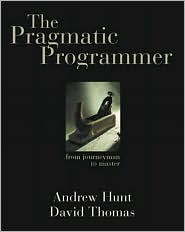 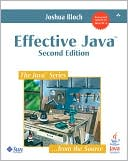 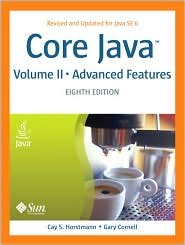 CSE 331 Winter 2014
9
[Speaker Notes: Why books?  Better organized, editing – the web is not a substitute (disorganized, fragmented, but still very useful)]
Readings (and quizzes)
These are “real” books about software, approachable in 331 
Occasionally slight reach: accept the challenge

Overlap only partial with lectures

Want to make sure you “do it” 
Reading and thinking about software design is essential
Books seem expensive given your budget, but very cheap as a time-constrained professional
Will have some simple online reading quizzes
Frequency and schedule to-be-determined; no late days
Material is fair-game for exams
CSE 331 Winter 2014
10
Books? In 2014?
Why not just use Google, Stack Overflow, Reddit, Quora, …?
Web-search good for:
Quick reference (What is the name of the function that does …?  What are its parameters?)
Links to a good reference
(can be) Bad for
Why does it work this way?
What is the intended use?
How does my issue fit into the bigger picture?
Beware:
Random code blobs cut-and-paste into your code (why does it work?  what does it do?)
This inscrutable incantation solved my problem on an unstated version for no known reason
CSE 331 Winter 2014
11
Exams
Midterm: date announced soon, in class

Final: Monday March 17, 8:30-10:20AM

All the concepts, different format than homework
Will post old exams from prior instructors later
CSE 331 Winter 2014
12
Academic Integrity
Read the course policy carefully
Clearly explains how you can and cannot get/provide help on homework and projects

Always explain any unconventional action

I have promoted and enforced academic integrity since I was a freshman
Great trust with little sympathy for violations
Honest work is the most important feature of a university
CSE 331 Winter 2014
13
Questions?
Anything I forgot about course mechanics before we discuss, you know, software?
CSE 331 Winter 2014
14
Oh, one more thing 
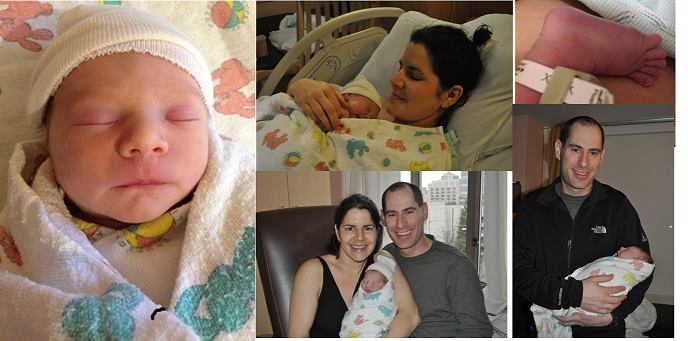 My first child was “due” today, but arrived 10 days early
Is Matai a cute baby or the cutest baby?
I’m really tired and on campus less than usual
Email is best
I’m determined to make CSE331 great
Your patience appreciated
CSE 331 Winter 2014
15
Goals
CSE 331 will teach you to how to write correct programs

What does it mean for a program to be correct?
Specifications

What are ways to achieve correctness?
Principled design and development
Abstraction and modularity
Documentation

What are ways to verify correctness?
Testing
Reasoning and verification
CSE 331 Winter 2014
16
Main topic:  Managing complexity
Abstraction and specification
Procedural, data, and control flow abstractions
Why they are useful and how to use them
Writing, understanding, and reasoning about code
Will use Java, but the issues apply in all languages
Some focus on object-oriented programming
Program design and documentation
What makes a design good or bad (example: modularity)
Design processes and tools
Pragmatic considerations
Testing
Debugging and defensive programming
[more in CSE403: Managing software projects]
CSE 331 Winter 2014
17
The goal of system building
To create a correctly functioning artifact

All other matters are secondary
Many of them are essential to producing a correct system

We insist that you learn to create correct systems
This is hard (but fun and rewarding!)

Related skill: communication
Can you convince yourself and others something is correct via precise, coherent explanations?
CSE 331 Winter 2014
18
Why is building good software hard?
Large software systems are enormously complex
Millions of “moving parts”
People expect software to be malleable
After all, it’s “only software”
We are always trying to do new things with software
Relevant experience often missing

Software engineering is about:
Managing complexity 
Managing change
Coping with potential defects 
Customers, developers, environment, software
CSE 331 Winter 2014
19
Programming is hard
It is surprisingly difficult to specify, design, implement, test, debug, and maintain even a simple program

CSE 331 will challenge you 

If you are having trouble, think before you act
Then, look for help

We strive to create assignments that are reasonable if you apply the techniques taught in class…
… but likely hard to do in a brute-force manner
	… and almost certainly impossible to finish if you
	     put them off until a few days before they’re due
CSE 331 Winter 2014
20
[Speaker Notes: No longer in high school – real world is “do this” said by someone who doesn’t even know what “this” implies.  We want to span the gap somehow.  Some handouts and structure but no “cheat sheets”, “output comparison tools” and other crutches – goal is to learn how to learn outside of a class and how to reason about things. 

It’s not about the points – it’s about the work; the points are supposed to reflect the quality of that.

Workload is less structured and pacing is more up to students.  Can’t leave things until day before they’re due, shouldn’t expect crisp answers to things that don’t have them – and “will this lose a point” is often in that category.]
Prerequisites
Knowing Java is a prerequisite
We assume you have mastered CSE142 and CSE143

Examples:
Sharing:
Distinction between == and equals()
Aliasing: multiple references to the same object
Object-oriented dispatch:
Inheritance and overriding
Objects/values have a run-time type
Subtyping
Expressions have a compile-time type
Subtyping via extends (classes) and implements (interfaces)
CSE 331 Winter 2014
21
You have homework!
Homework 0, due online by 10AM Wednesday
Write (don’t run!) an algorithm to rearrange (swap) the elements in an array
And argue (prove) in concise, convincing English that your solution is correct!

Purpose:
Great practice
Surprisingly difficult
And we can about large designs, not 5-10 lines programs
CSE 331 Winter 2014
22
CSE 331 is hard!
You will learn a lot!
Be prepared to work and to think
The staff will help you learn
And will be working hard, too

So let’s get going…
Before we create masterpieces we need to hone our ability to reason very precisely about code…
CSE 331 Winter 2014
23
Example
“Complete this method such that it returns the index of the max of the first n elements of the array arr.”

  int index_of_max(int[] arr, int n) {
     …
  }
CSE 331 Winter 2014
24
Example
“Complete this method such that it returns the index of the max of the first n elements of the array arr.”

  int index_of_max(int[] arr, int n) {
     …
  }

What questions do you have about the specification?

Given a (better) specification, is there 1 implementation?
CSE 331 Winter 2014
25
Moral
You can all write the code

More interesting in CSE331:
What if n is 0?
What if n is less than 0?
What if n is greater than array length
What if there are “ties”?
Ways to indicate errors: exceptions, return value, …
Weaker  versus stronger specifications?
Hard to write English specifications (n vs. n-1)
CSE 331 Winter 2014
26